أوراق عمل وحدة


(يُظهر معرفة بالحقوق والمسؤولية الفردية)
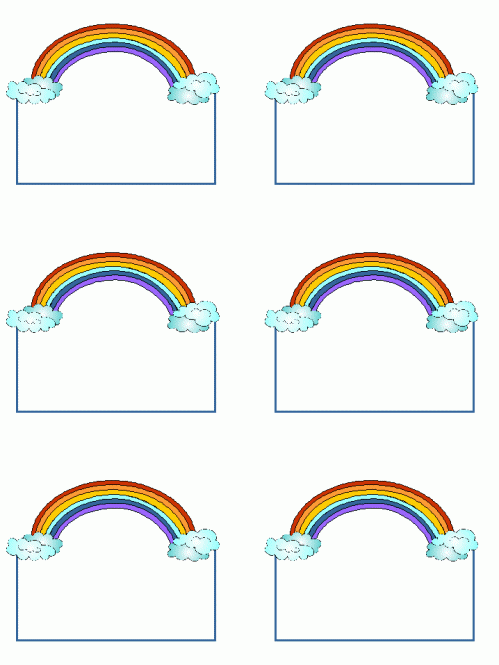 توزيع صور الطلاب او اسمائهم في الاماكن الغير معتادين الجلوس فيها بشكل يومي.
ملصقات جاهزة لكتابة الاسماء